2025物理八年级下册
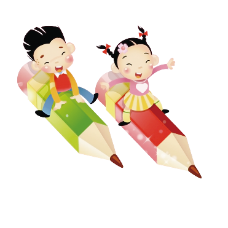 第六章 力和机械
6.5.2杠杆的应用
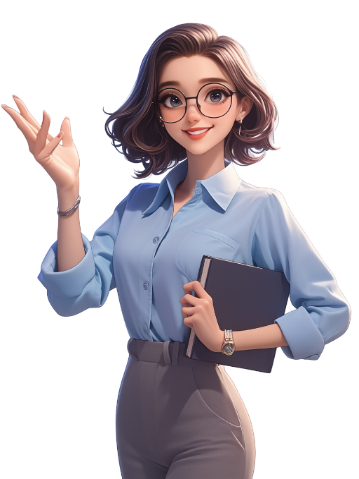 授课教师：********
 班      级：********
 时      间：********
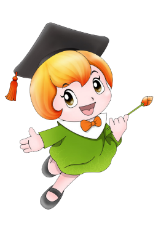 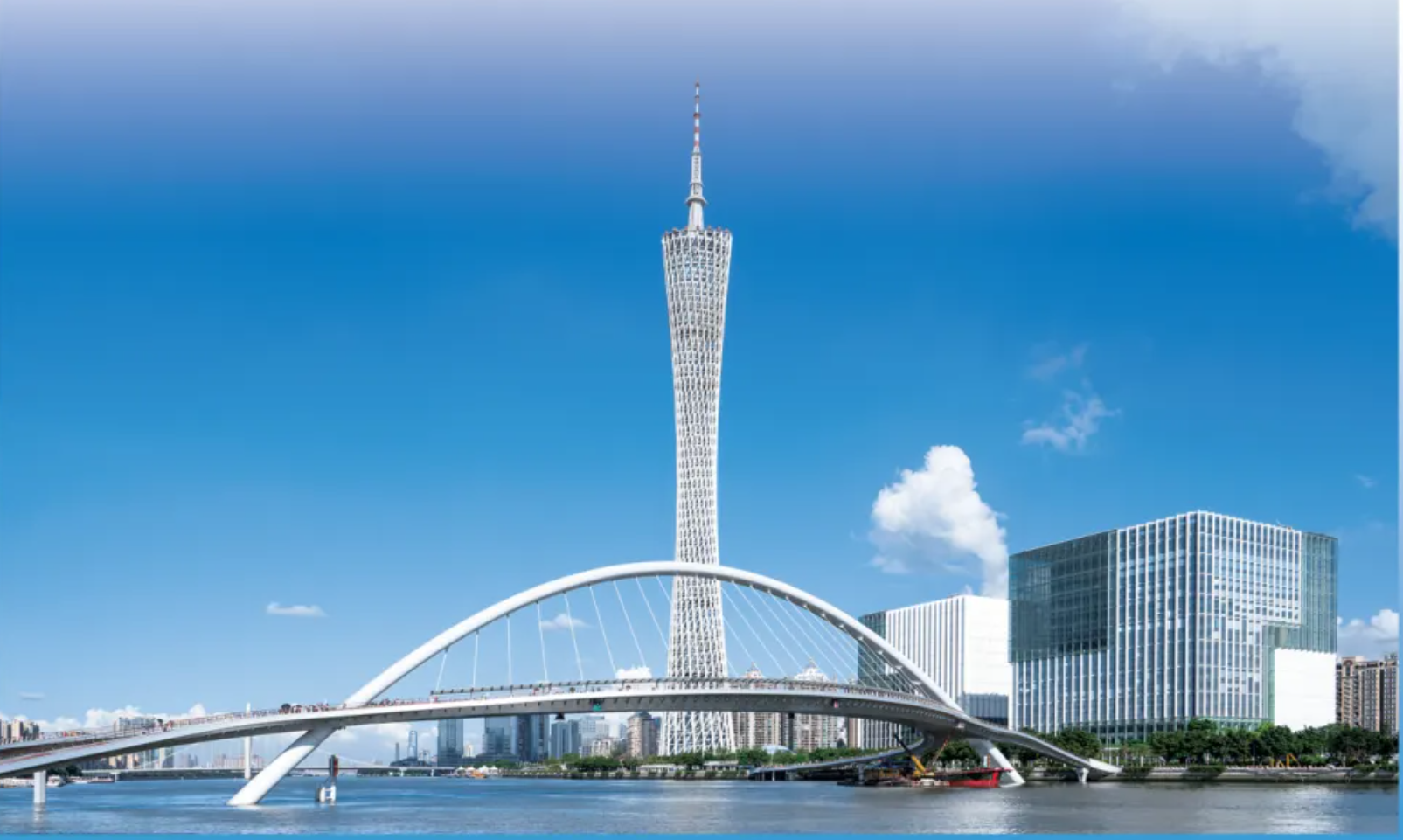 5
4
6
7
8
1
2
3
新知讲解
变式训练
考试考法
小结梳理
复习引入
新知讲解
典例讲解
课堂检测
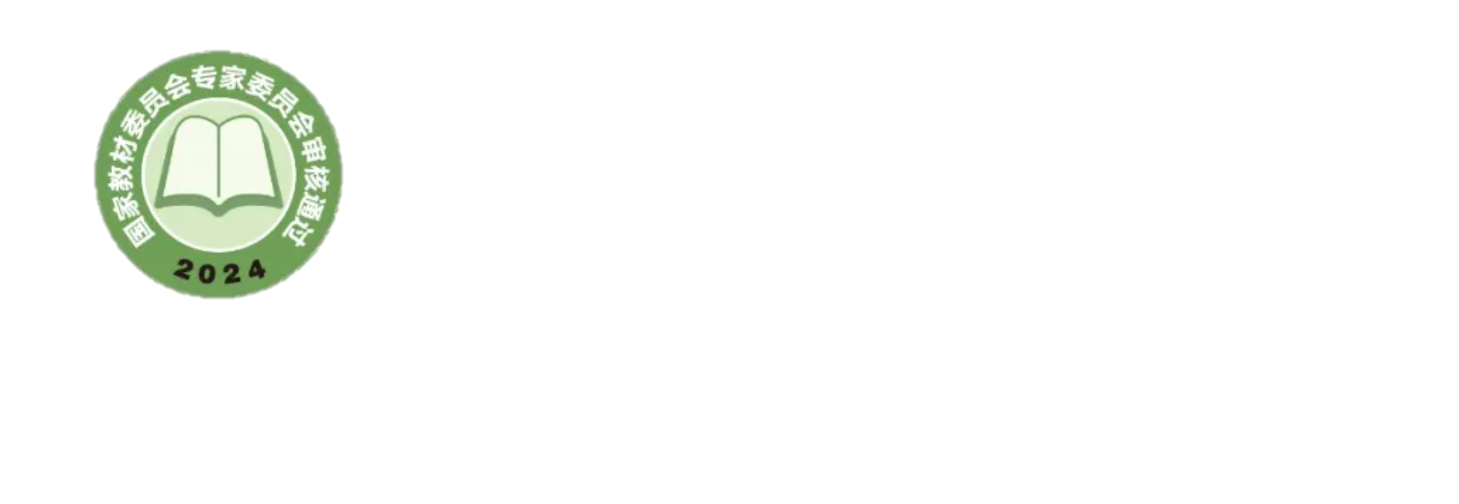 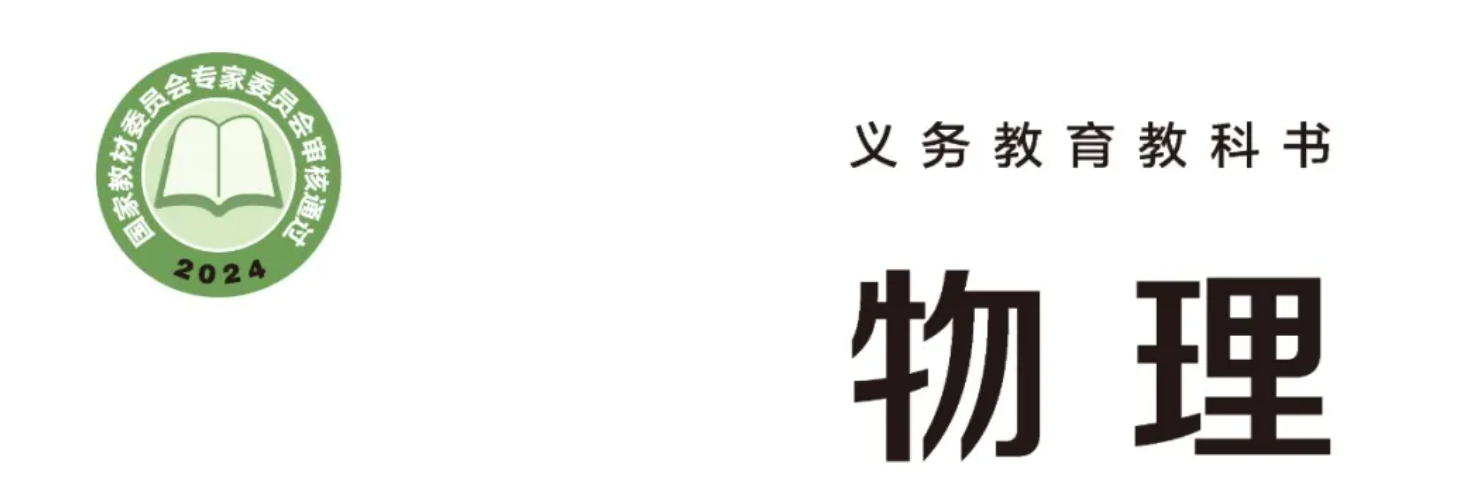 字母 O ，得出杠杆的平衡条件：动力 × 动力臂 = 阻力 × 阻力臂，用公式表示为\(F₁L₁ = F₂L₂\)。
应用杠杆的平衡条件解决实际问题，通过例题让学生学会运用杠杆平衡条件进行计算，判断杠杆的类型（省力杠杆、费力杠杆、等臂杠杆）。
滑轮（15 分钟）
展示定滑轮和动滑轮的实物，介绍它们的结构和特点。
讲解定滑轮的实质是等臂杠杆，通过实验演示，让学生观察使用定滑轮时力的大小和方向的变化，得出使用定滑轮不能省力，但可以改变力的方向的结论。
讲解动滑轮的实质是动力臂为阻力臂 2 倍的省力杠杆，通过实验演示，让学生观察使用动滑轮时力的大小变化，得出使用动滑轮能省一半力，但不能改变力的方向的结论。
介绍滑轮组的组成和特点，通过实例让学生了解滑轮组既能省力又能改变力的方向。讲解滑轮组绳子绕法的设计原则，让学生学会根据要求组装简单的滑轮组。
（三）课堂小结（5 分钟）
引导学生回顾本节课所学的主要内容，包括弹力、重力、摩擦力、杠杆、滑轮的相关知识。
强调重点知识和易错点，帮助学生梳理知识体系，加深对知识的理解和记忆。
（四）课堂练习（10 分钟）
展示一些与本节课知识点相关的练习题，包括选择题、填空题、计算题和作图题等。
让学生独立完成练习，教师巡视指导，及时发现学生存在的问题并进行解答。
对学生的练习情况进行点评，强调解题思路和方法，帮助学生提高解题能力。
（五）布置作业（5 分钟）
布置课后作业，包括课本上的练习题和一些拓展性的作业，如让学生观察生活中还有哪些地方应用了力和机械的知识，并写一篇小报告。
要求学生认真完成作业，下节课进行作业讲解和反馈。
五、教学反思
在本节课的教学过程中，通过多种教学方法的运用，学生对力和机械的知识有了较为深入的理解和掌握。在实验教学中，学生积极参与，动手能力和探究能力得到了锻炼。但在教学过程中也发现了一些问题，如部分学生对力臂的画法掌握不够熟练，在运用杠杆平衡条件解决实际问题时存在困难。在今后的教学中，应加强对这些重点和难点知识的讲解和练习，关注学生的个体差异，及时给予辅导和帮助，确保每个学生都能跟上教学进度，提高教学质量。
学习目录
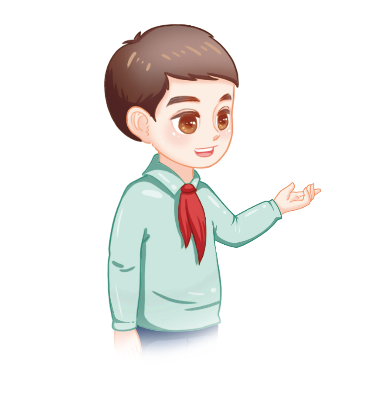 观察下面几幅图，你有什么发现？
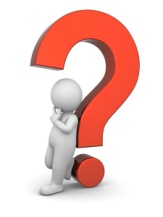 导入新课
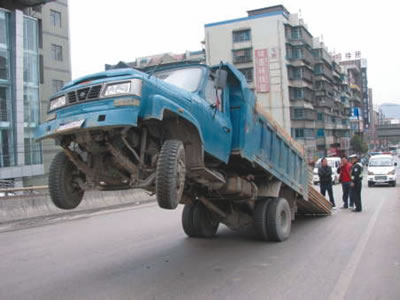 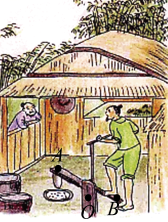 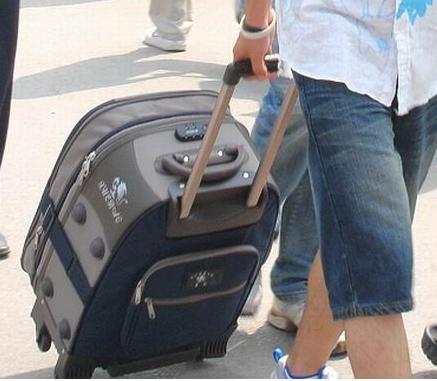 导入新课
学习目标
1.知道省力杠杆、费力杠杆和等臂杠杆的特点；（重点）
2.知道杠杆在生活中的应用。
讲授新课
活动：请每个小组4名同学每人画一个图，标出图中杠杆的支点、动力、阻力、动力臂和阻力臂。
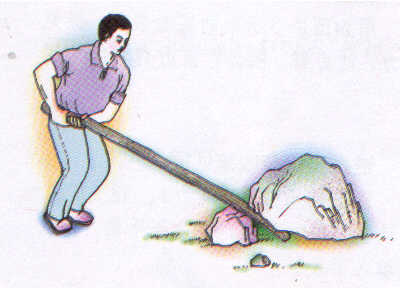 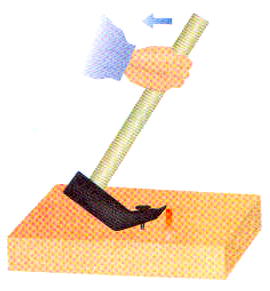 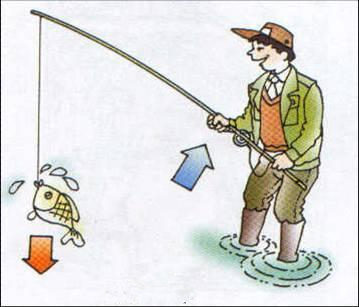 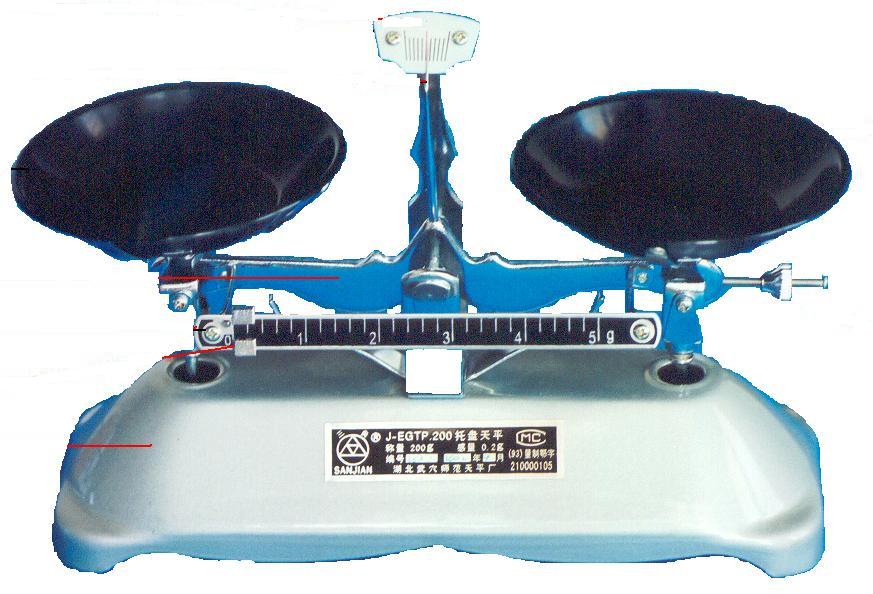 你认为图中的杠杆可以分成几类？每一类杠杆分别有什么特点？
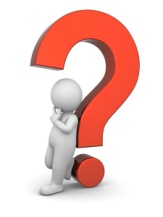 O
O
讲授新课
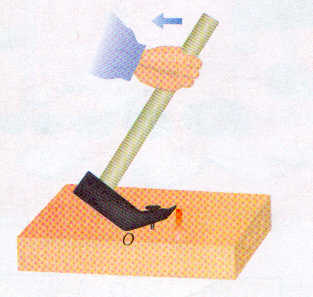 F1
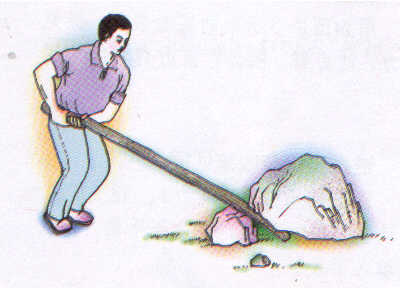 l1
O
F1
l1
l2
l2
F2
F2
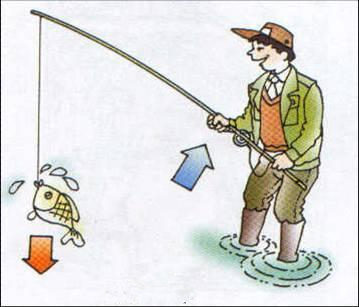 F1
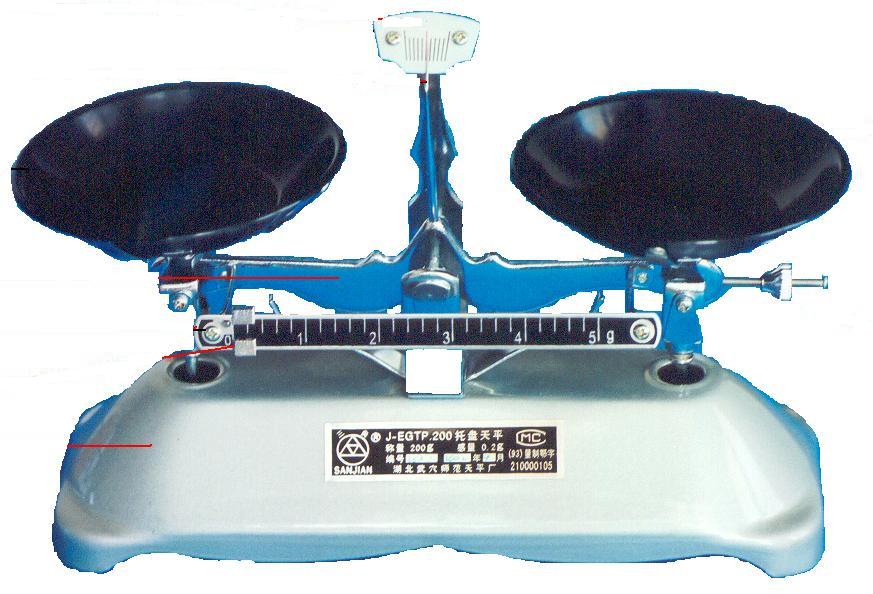 F2
l1
O
l2
l1
l2
F2
F1
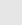 O
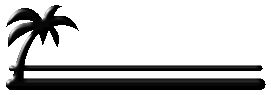 省力杠杆
杠杆的应用
一
讲授新课
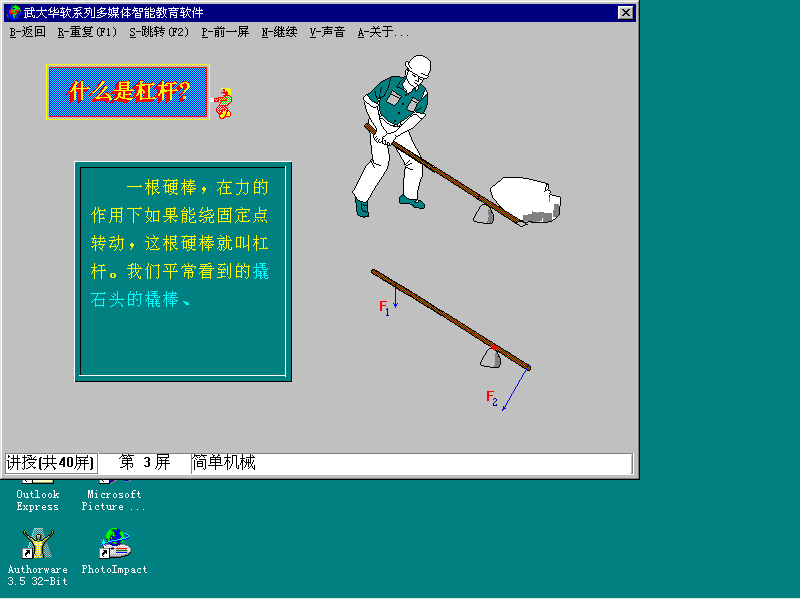 由 F1l1=F2l2
 ∵l1 〉l2 
  ∴F1〈 F2
这是省力杠杆
F1
阻力臂l2
动力臂l1
F2
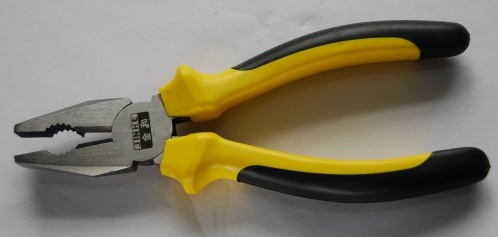 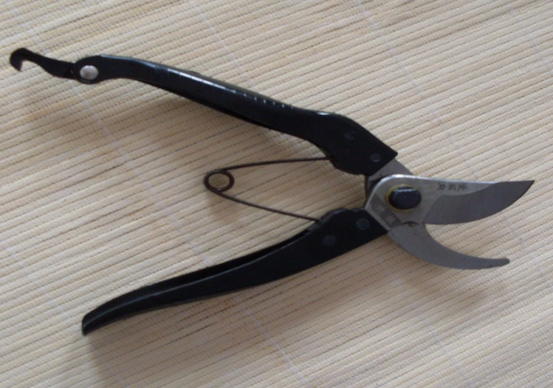 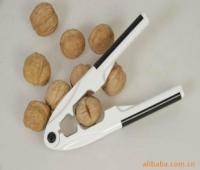 讲授新课
1.省力杠杆：
	动力臂大于阻力臂，动力小于阻力。
在生活中，你还发现了哪些工具是省力杠杆？
我们在使用省力杠杆时，得到了省力的利益，同时我们又付出了怎样的代价呢？
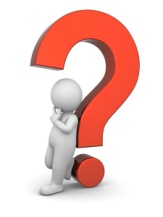 使用费力的杠杆，有什么好处呢？
讲授新课
请注意观察，赛艇的船浆在划水时，它的动力臂和阻力臂，哪个更长呢？我们在使用时，是省力了？还是费力了呢？
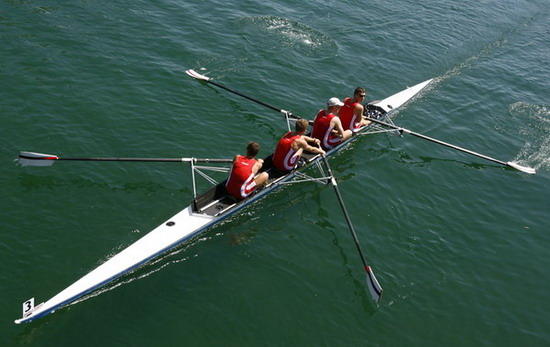 O
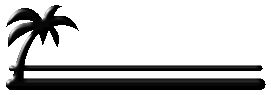 费力杠杆
讲授新课
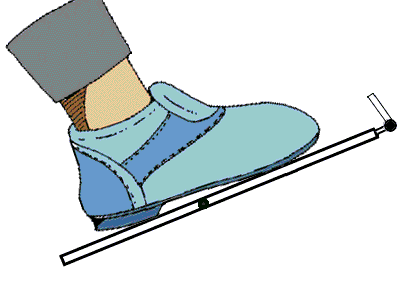 F2
由 F1l1=F2l2
 ∵l1 〈 l2
 ∴F1 〉 F2
这是费力杠杆
阻力臂l2
动力臂l1
F1
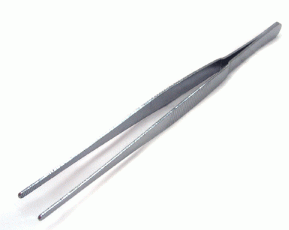 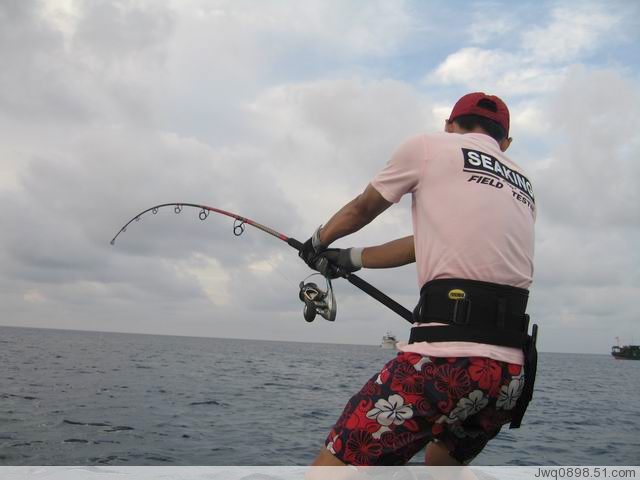 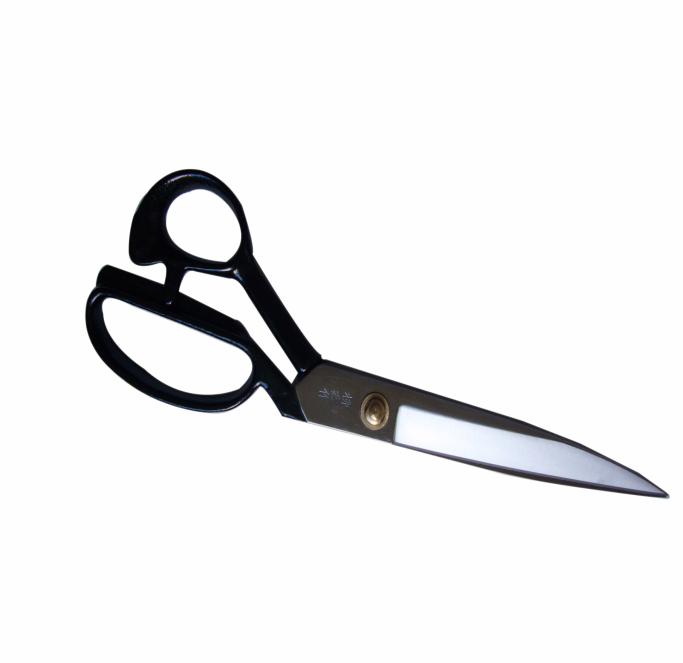 讲授新课
2.费力杠杆：
	动力臂小于阻力臂，动力大于阻力。
在生活中，你还发现了哪些工具是费力杠杆？
使用费力杠杆，虽然费了力，但却省了动力作用点移动的距离。
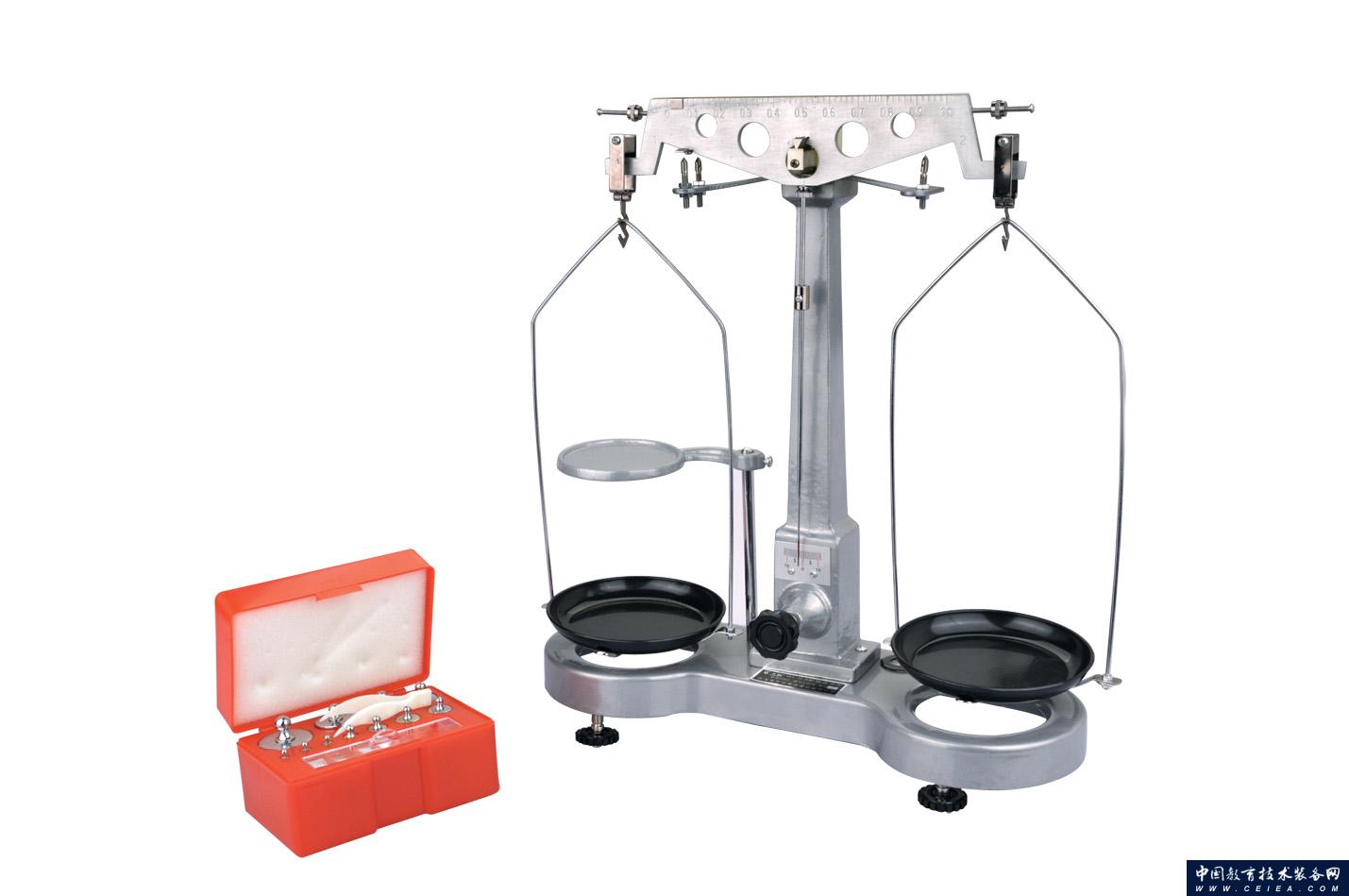 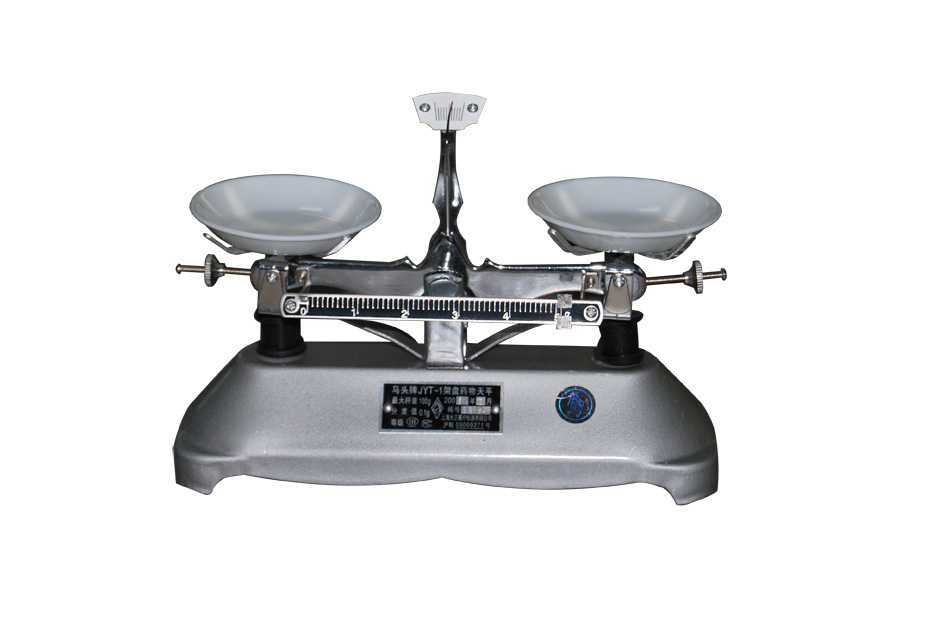 托盘天平
物理天平
讲授新课
3.等臂杠杆：
	动力臂等于阻力臂，动力等于阻力。
物理实验室中，我们使用的天平就是等臂杠杆。
信息窗
讲授新课
人体的杠杆
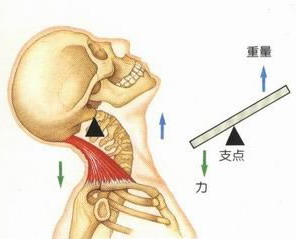 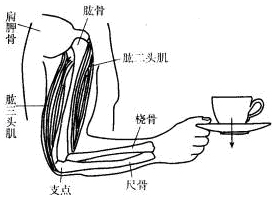 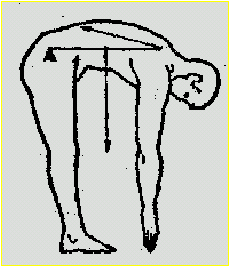 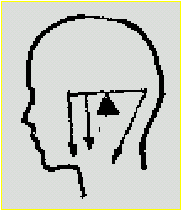 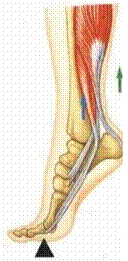 讲授新课
练一练
下列工具在正常使用中，属于费力杠杆的是（    ）
C
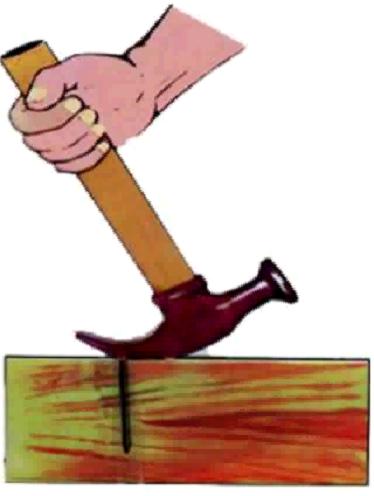 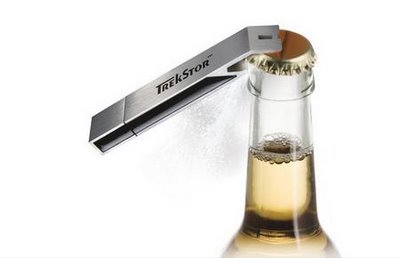 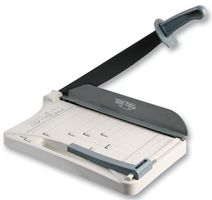 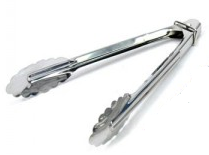 B．切纸铡刀
C．食品夹
A．启瓶器
D．羊角锤
讲授新课
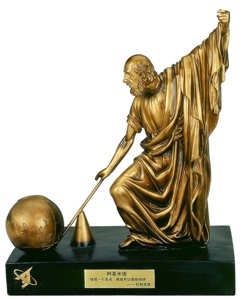 给我一个支点和一根足够长的硬棒，我就能撬动地球。
                  ——阿基米德
【思考】
你认为阿基米德的愿望能实现吗？
知识点1 杠杆平衡条件的应用
1. 爸爸领着小明玩跷跷板。图中最有可能让跷跷板在水平方
向上保持平衡的是(     )
B
A.                           B.                            C.                           D.
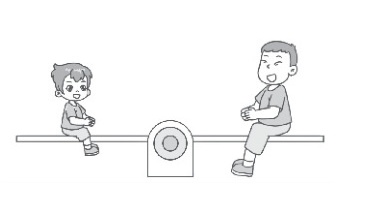 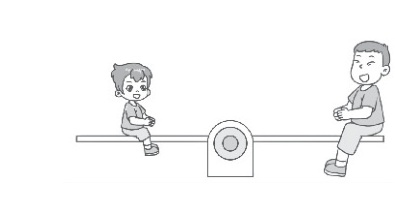 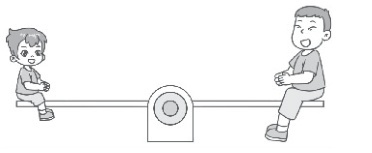 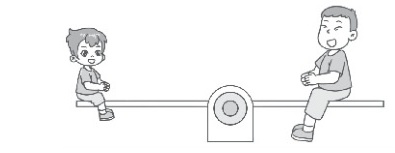 返回
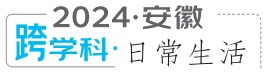 50
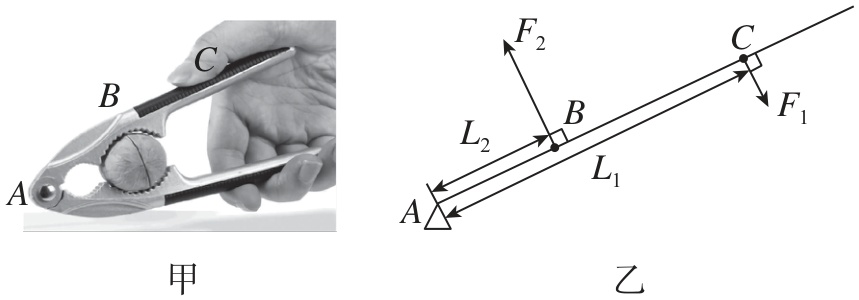 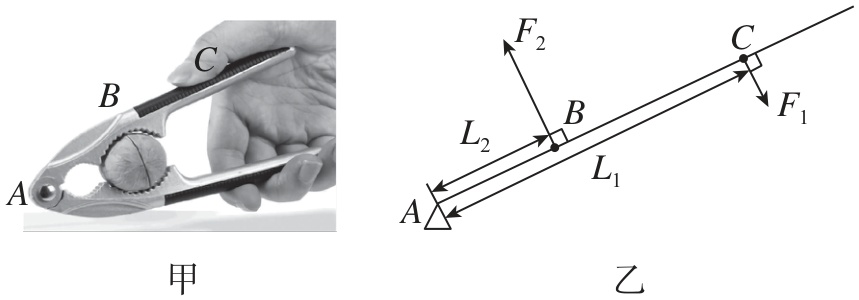 返回
1 800
1
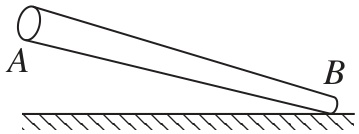 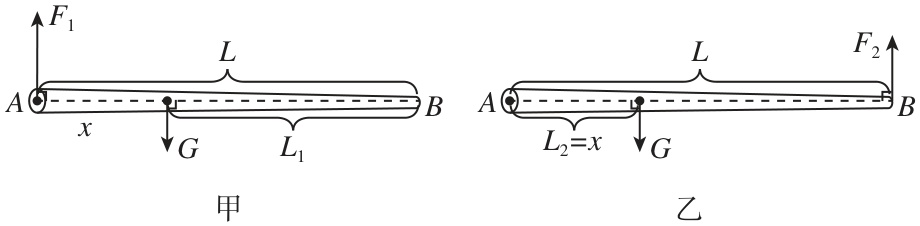 返回
知识点2 杠杆的分类
4. [2024·连云港] 如图所示是生活中几种常见的杠杆，其中
属于费力杠杆的是(     )
C
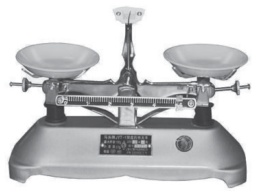 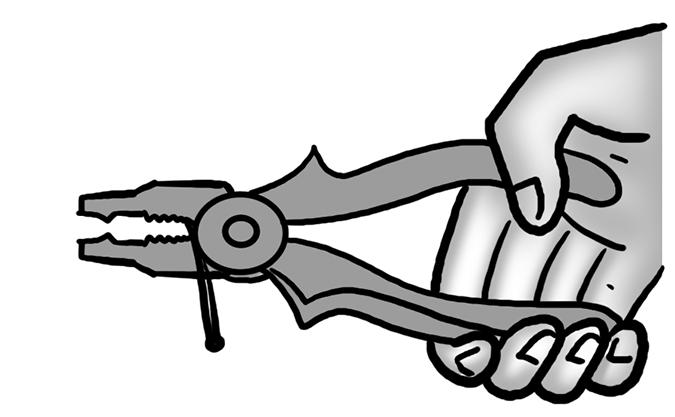 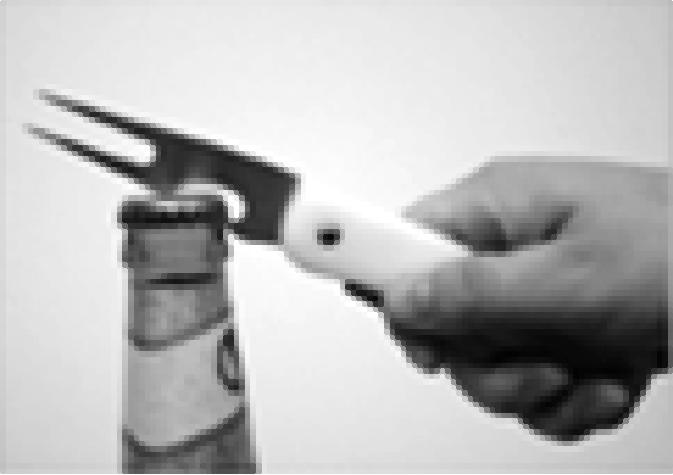 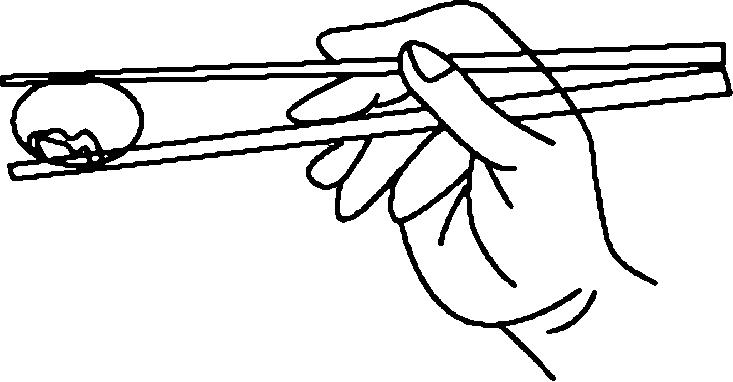 A. 托盘天平
B. 钢丝钳
C. 筷子
D. 开瓶扳手
【点拨】托盘天平在使用过程中，动力臂等于阻力臂，是等
臂杠杆，故A不符合题意；钢丝钳在使用过程中，动力臂大
于阻力臂，是省力杠杆，故B不符合题意；筷子在使用过程
中，动力臂小于阻力臂，是费力杠杆，故C符合题意；开瓶
扳手在使用过程中，动力臂大于阻力臂，是省力杠杆，故D
不符合题意。
返回
5.                                     2024年9月21日至22日，中国皮划艇巡回
赛在河北省迁安市举办。如图所示，比赛中运动员一手撑住
桨柄的末端（视为支点），另一手用力划桨。下列说法正确
的是  (     )
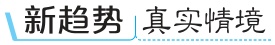 D
A. 此运动中的桨是一个省力杠杆
B. 将用力划桨的手靠近支点，既能省力又能省
距离
C. 将用力划桨的手远离支点，则人用的力变大
D. 将用力划桨的手远离支点，则人用的力变小
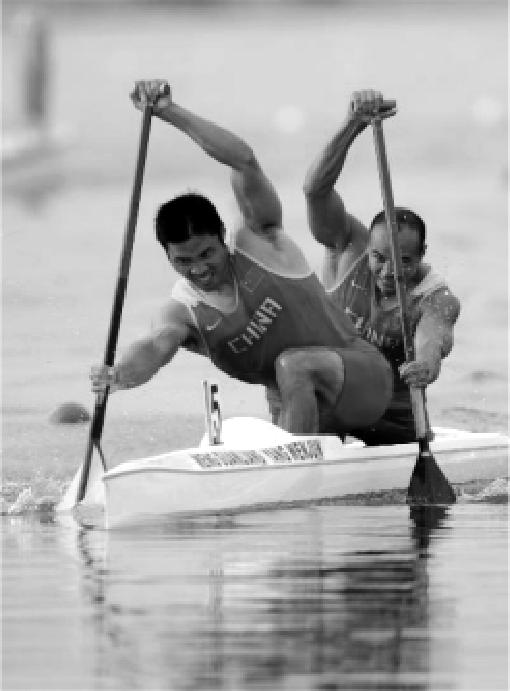 （第5题）
【点拨】由题可知，支点为桨柄的末端，动力为
作用在桨中部划桨的手用的力，而阻力为水给桨
的力，则动力臂小于阻力臂，动力大于阻力，所
以此运动中的桨是一个费力杠杆，故A错误；将
用力划桨的手靠近支点，动力臂变小，同等情况
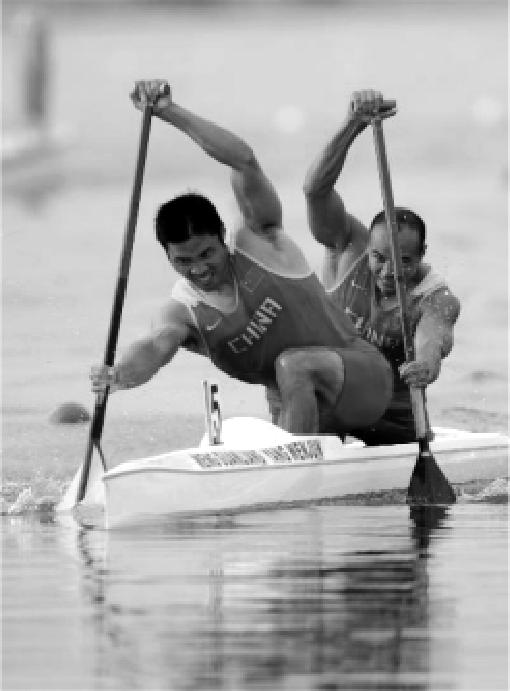 （第5题）
下，需要的动力变大，费力但省距离，故B错误；将用力划
桨的手远离支点，动力臂变大，同等情况下，需要的动力变
小，故C错误，D正确。
返回
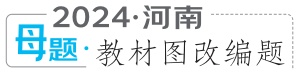 6.                                           人体中有很多结构可简
化为杠杆。如图，手提起物体时，桡骨在肱
二头肌的收缩牵引下绕肘关节转动，这是一
种______杠杆，此过程中肱二头肌收缩的距
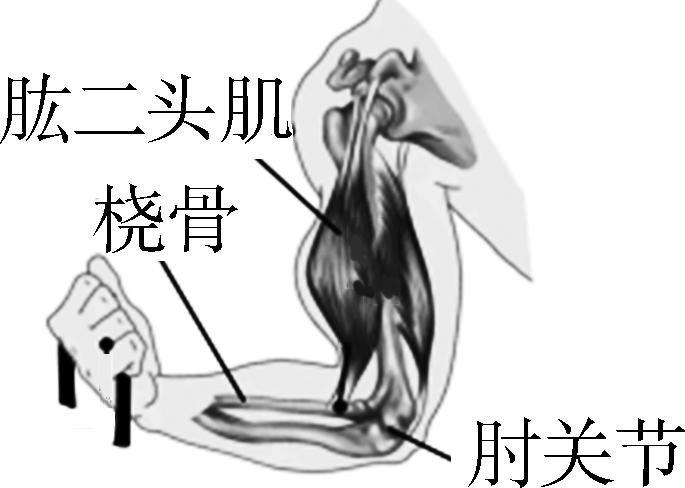 费力
（第6题）
小于
离______（填“大于”“等于”或“小于”）手移动的距离。
返回
7.陈大叔用餐车在美食节上销售“横山鸭扎
包”。如图甲所示，当餐车的前轮遇到障
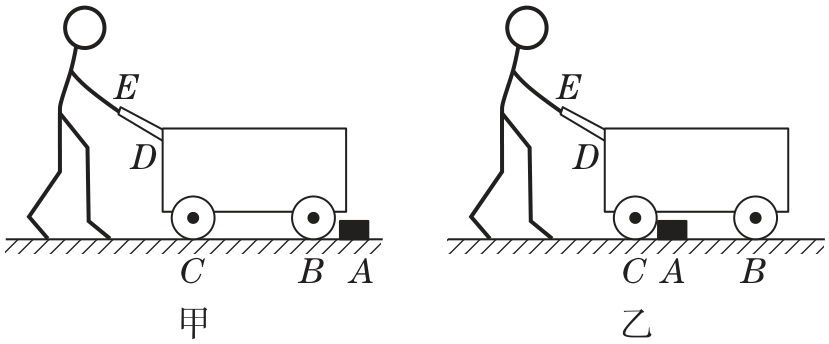 省力
200
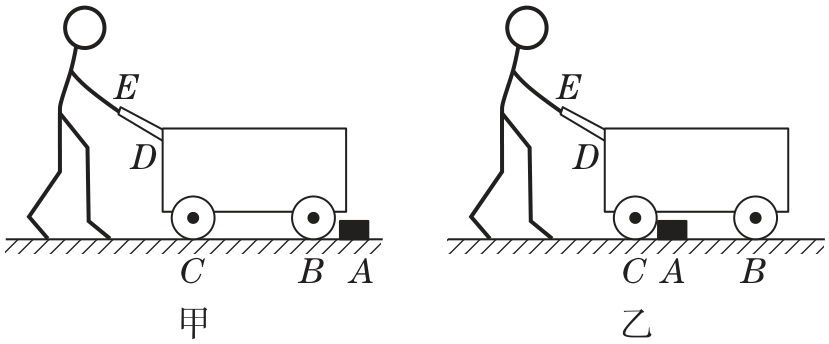 返回
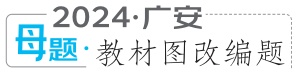 A
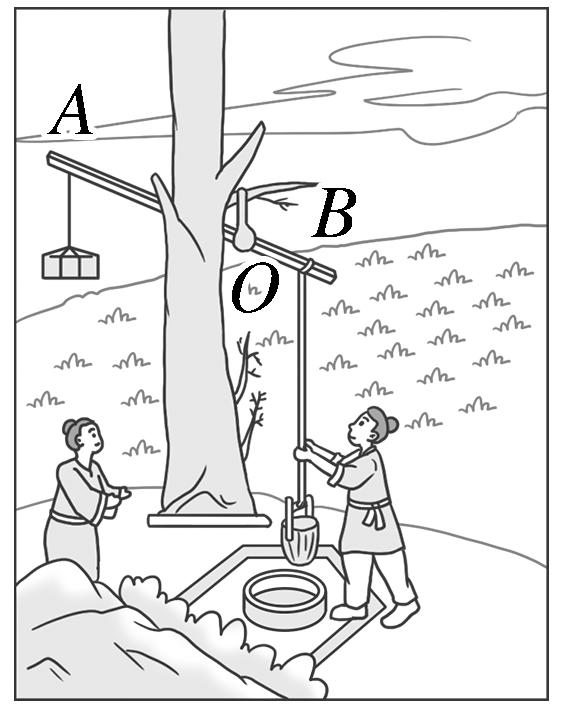 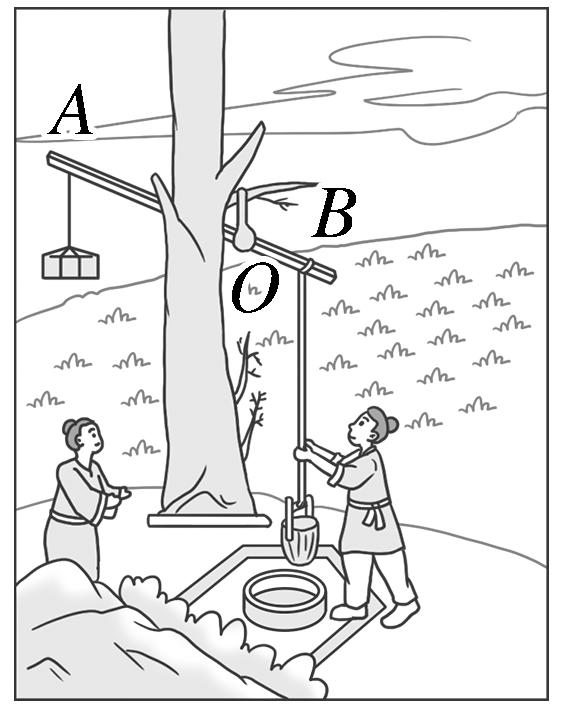 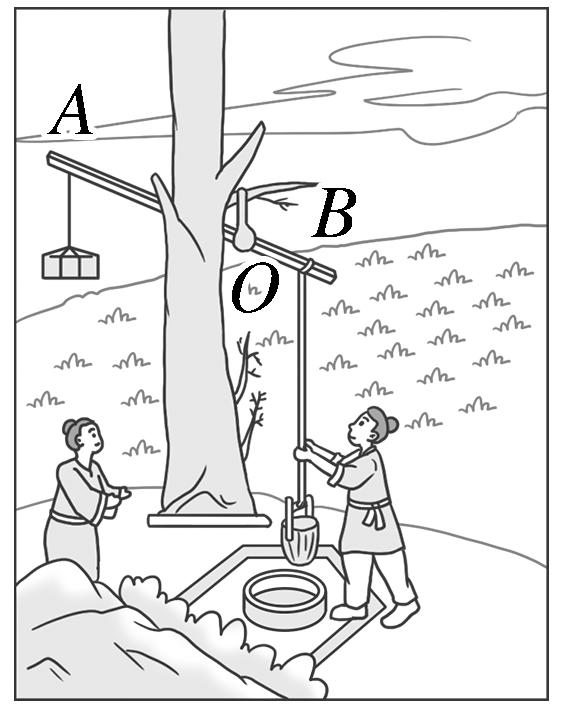 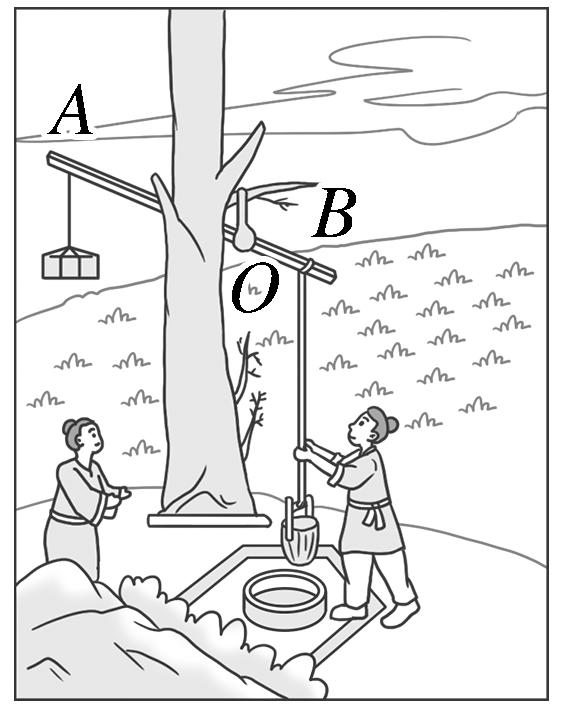 返回
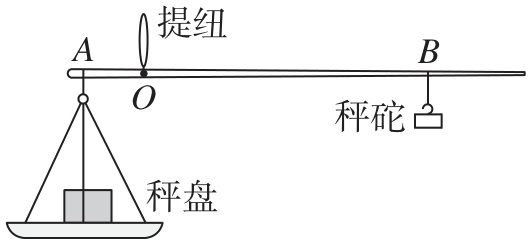 B
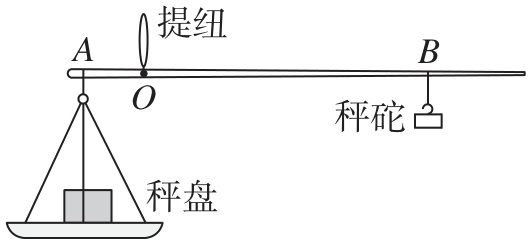 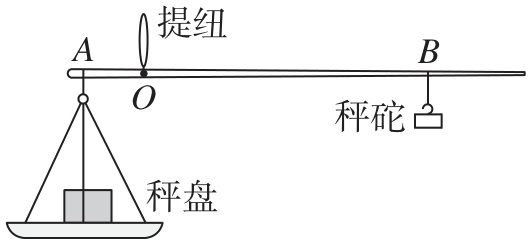 返回
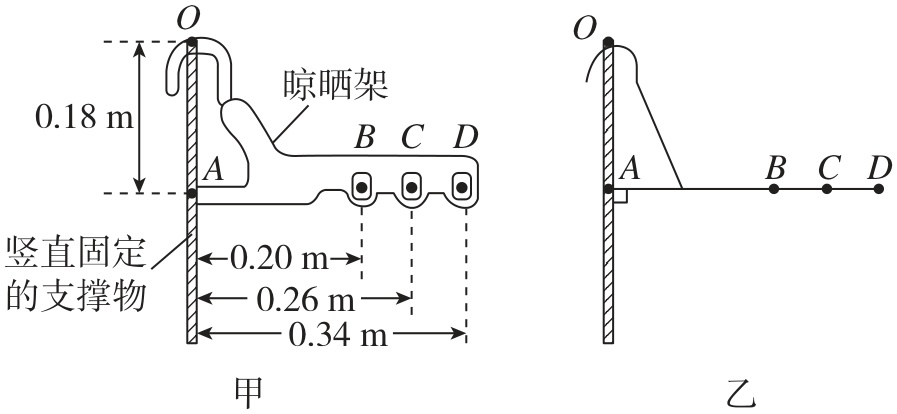 4
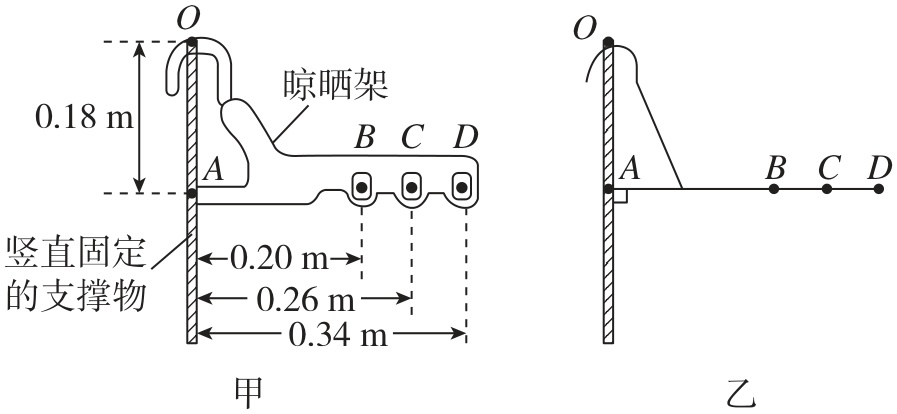 【解】如图所示。
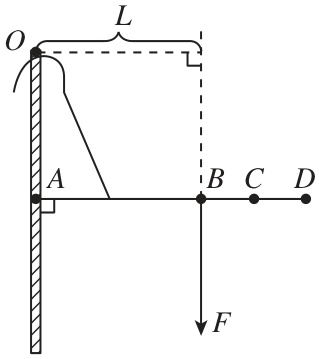 返回
讲授新课
通过这节课的学习，你有哪些收获？
你还存在哪些疑问？与同伴交流。
课堂小结
省力杠杆
l1 ＞l2 ，F1＜ F2
杠杆的应用
l1 ＜l2 ，F1＞ F2
费力杠杆
等臂杠杆
l1 =l2 ，    F1= F2
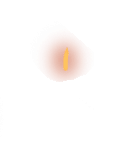 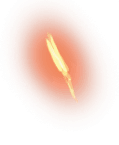 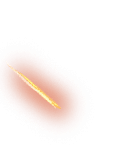 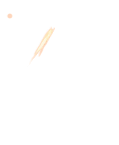 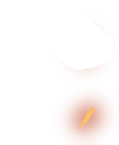 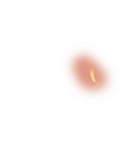 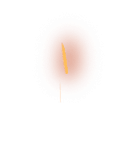 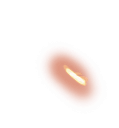 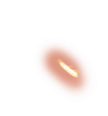 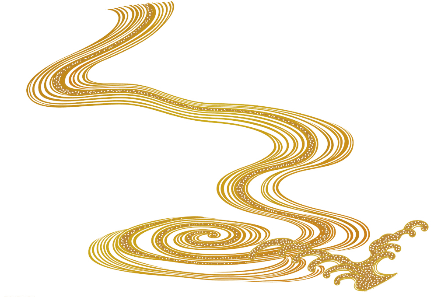 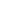 谢谢观看！
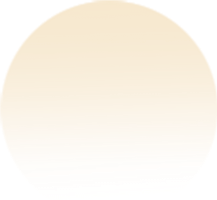 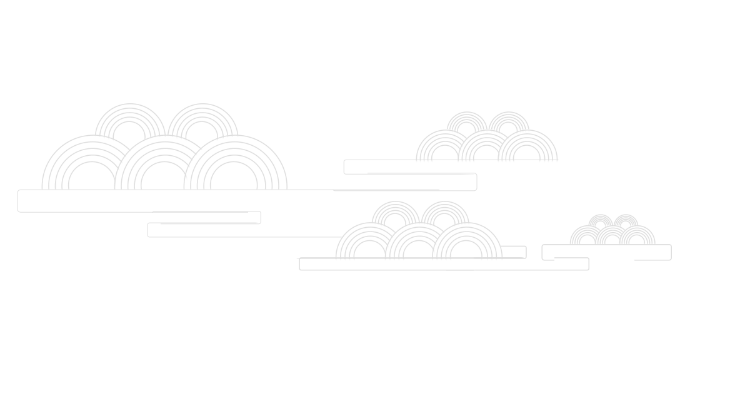 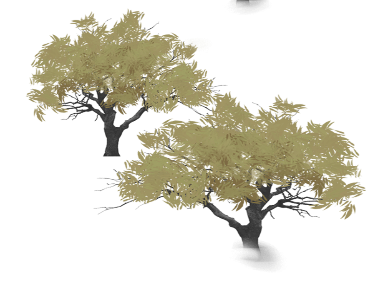 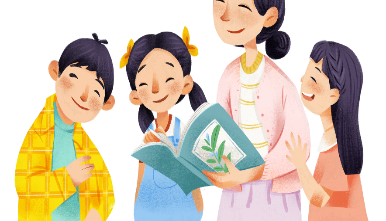 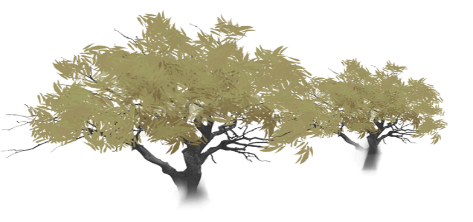